Вільногірська загальноосвітня школа І-ІІІ ступенів №3Вільногірської міської ради Дніпропетровської області
Модель превентивно освіти у ЗОШ №3
Структура превентивної освіти у ЗОШ №3
Мета роботи над проектом:
формування у шкільної молоді здорового способу життя шляхом підвищення рівня обізнаності щодо безпечної статевої поведінки.
Завдання:
забезпечити навчання учнів програмами формування здорового способу життя і профілактики ВІЛ-інфекції/СНІДу;
створення нових та удосконалення існуючих форм і методів навчально-виховного процесу щодо навчання і профілактики здорового способу життя;
удосконалити механізм профілактики ВІЛ-інфекції/СНІДу серед осіб віком від 15 до 24 років з метою підвищення рівня їх обізнаності щодо безпечної статевої поведінки; 
запровадити щотижневе розміщення в засобах масової інформації соціальної реклами щодо формування здорового способу життя і профілактики ВІЛ-інфекції/СНІДу;
розробка методичних рекомендацій щодо формування здорового способу життя і профілактики ВІЛ-інфекції/СНІДу.
Робота вчителів за програмою
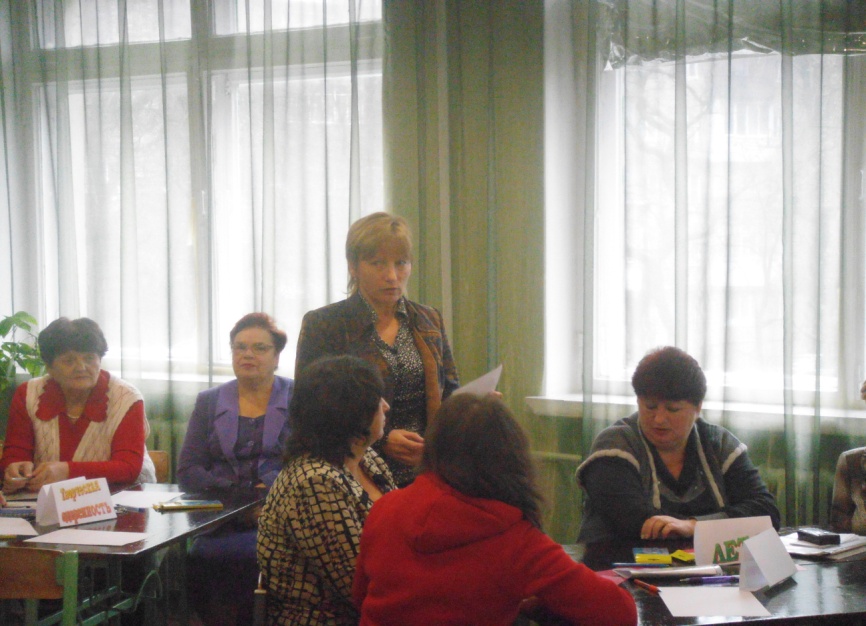 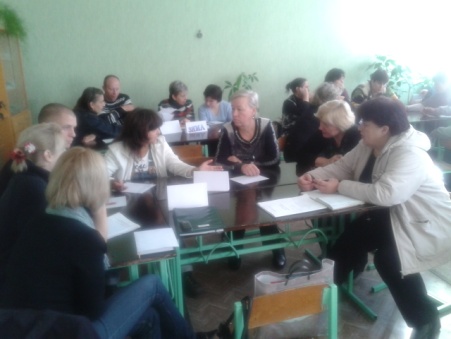 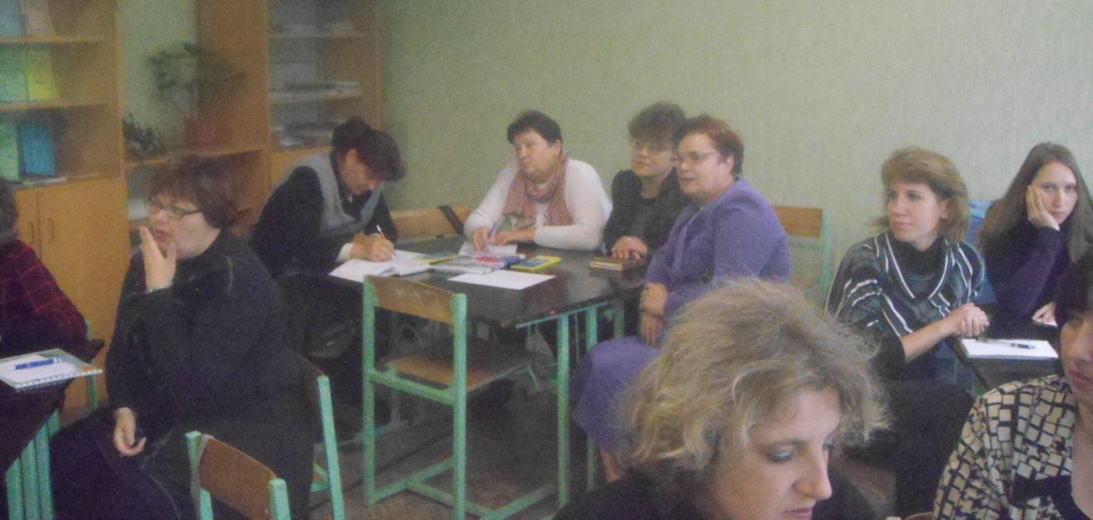 Учні під час тренінгових занять
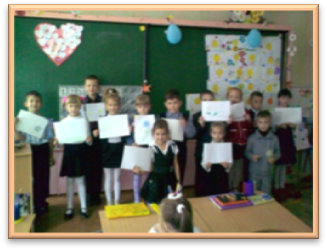 Дякуємо за увагу!